Massachusetts: A Collaborative & Unique Approach to Building Open Educational Resources (OER) Policy & PracticesOER Advisory Council Kickoff MeetingQuinsigamond Community College, Worcester, MA March 4, 2020
Dr. Patricia A. Marshall, Deputy Commissioner for Academic Affairs & Student Success
Massachusetts Department of Higher Education
Equity Strategic Framework
The Evolution of Statewide Goals
How Does OER Advance the Commonwealth’s Equity Agenda?
Positive impact on student learning
Engagement with equity, diversity & inclusion
Increasing interest by stakeholders:
Students
Public Higher Educational Institutions
Faculty
Responding to rising costs
Increasing interest in the legislature
OER Working Group Recommended OER Definition
Open Educational Resources (OER) are teaching, learning and research materials in any medium – digital or otherwise – that reside in the public domain or have been released under an open license that permits no-cost access, use, adaptation and redistribution by others with no or limited restrictions (UNESCO).
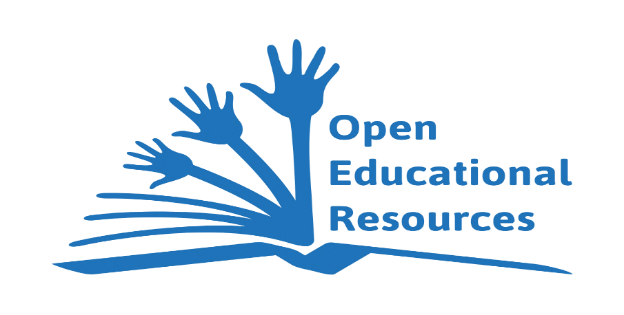 Why is Our Approach Unique?
Partnership with Students
Grassroots Engagement with Key Stakeholders (e.g.,)
Students
Public Higher Educational Institutions
Faculty
Use of an OER Working Group to develop recommendations for BHE Consideration and Action
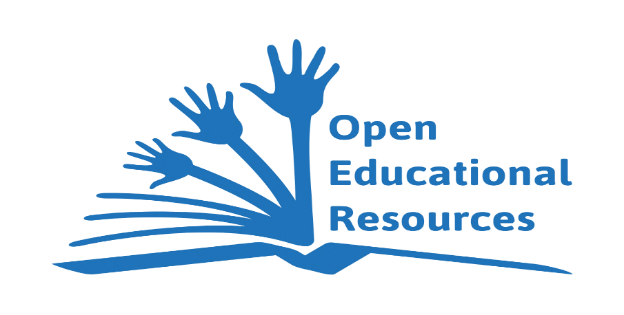 Multi-Pronged Funding Approach
Early DHE Action: FY 2019
Related OER Using Performance Incentive Funds:
Massasoit Community College: Early College Strategies to Enhance Learning - $59,525
Northern Essex Community College: Competency-Based Pathways in Early Education - $198,414
Direct OER Performance Incentive Fund Initiatives:
University of Massachusetts Amherst Consortium (also Worcester State, Northern Essex, and Holyoke) - $150,000
Salem State University: Viking OER & Textbook Affordability Initiative - $100,000 
Total = $507,939
Resolution to the Board of Higher Education
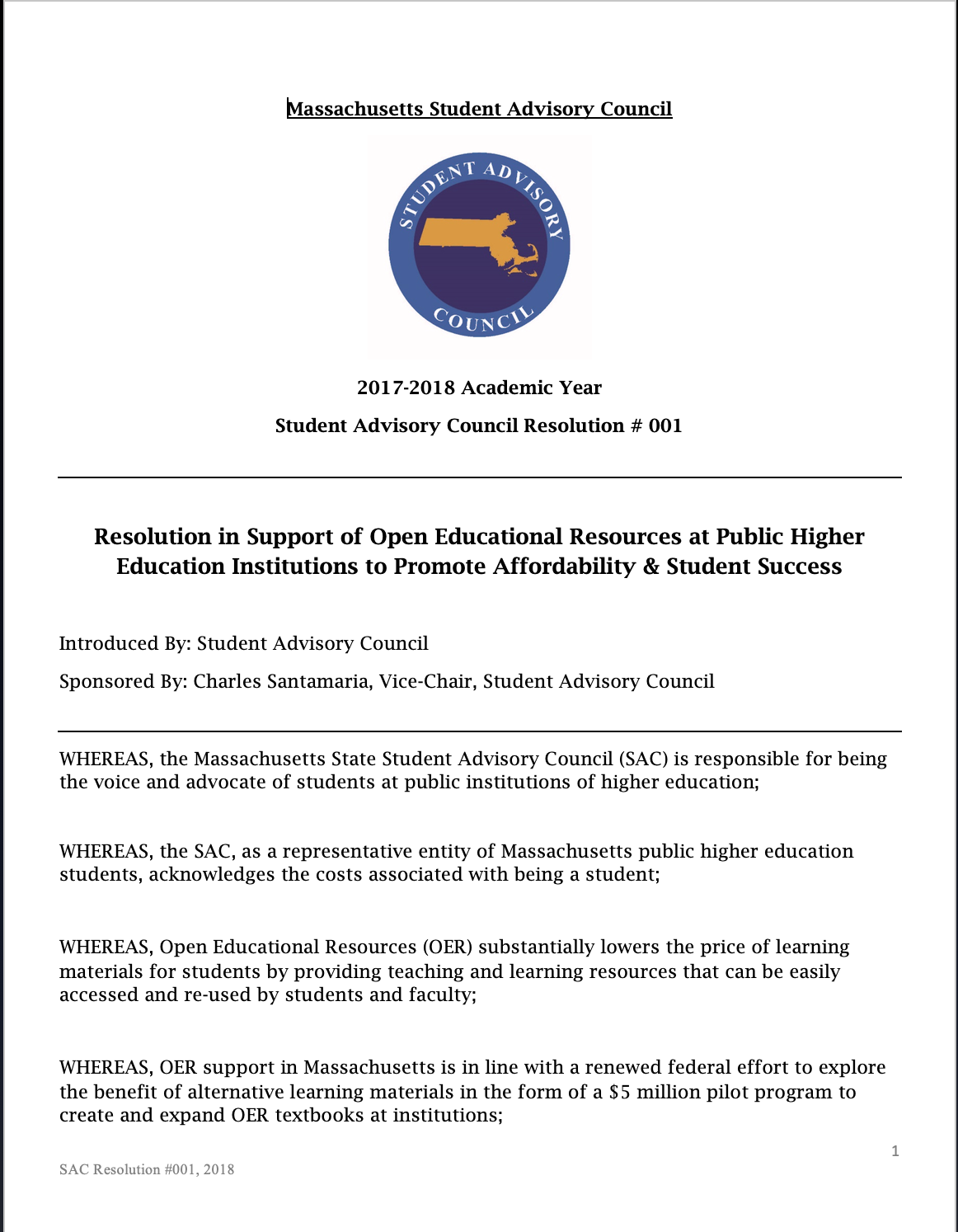 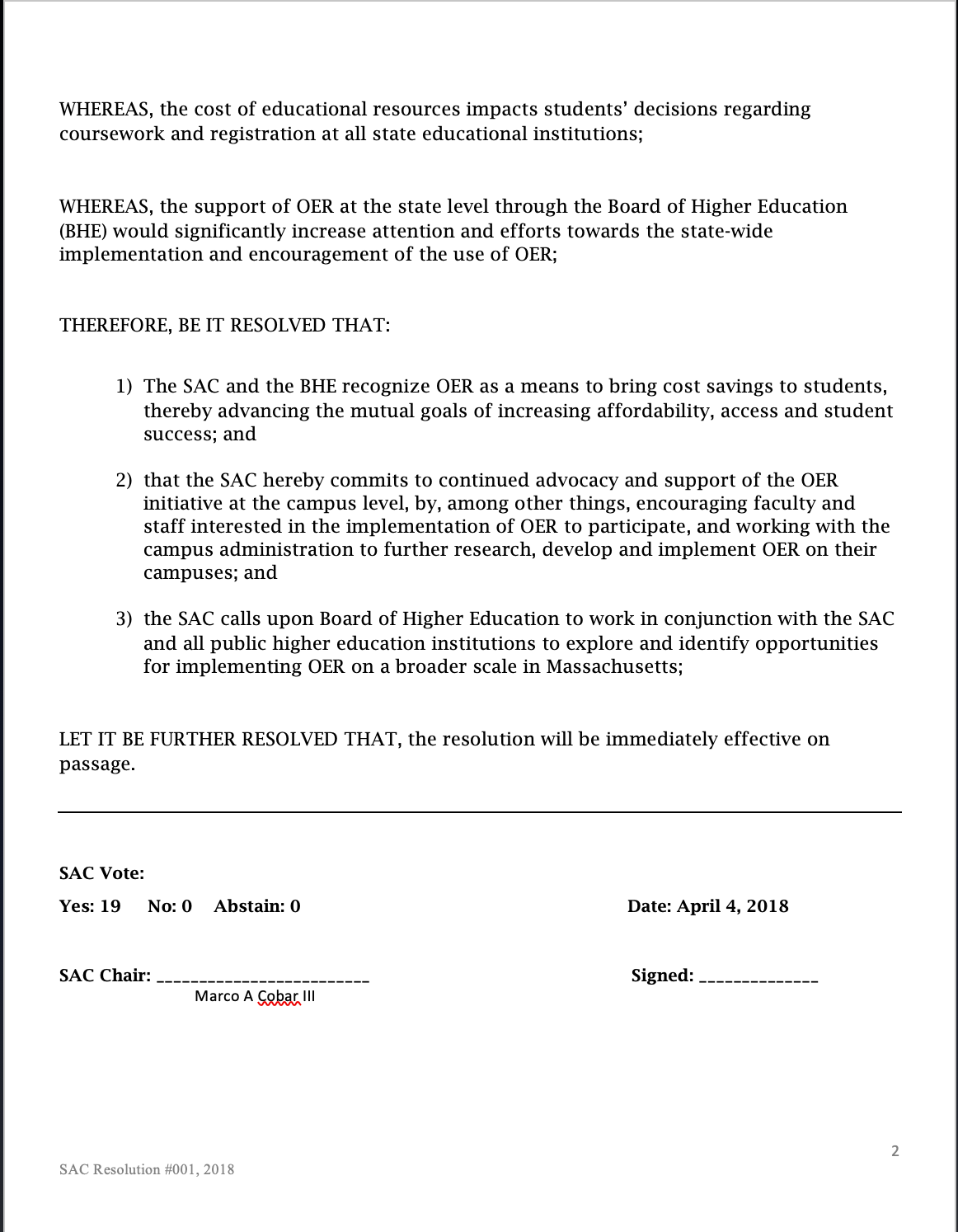 Student Leadership: SAC Resolution
[Speaker Notes: UPDATED]
OER Timeline
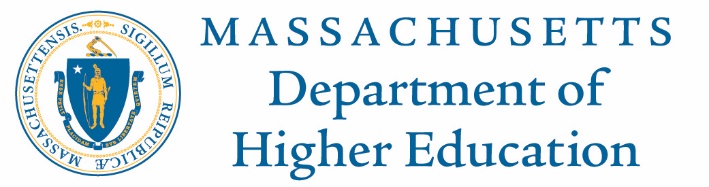 Fall 2019 – Winter 2020

OER Working Group Final Report and Recommendations 
to be brought to the BHE that were approved.

Launched the OER Advisory Council
Massachusetts: A Collaborative & Unique Approach to Building Open Educational Resources (OER) Policy & PracticesOER Advisory Council Kickoff MeetingQuinsigamond Community College, Worcester, MA March 4, 2020
Dr. Robert J. Awkward, Director of Learning Outcomes Assessment
Massachusetts Department of Higher Education
OER Working Group
Convened by Commissioner Santiago
Launched November 26, 2018
Staff support: Robert Awkward, Director of Learning Outcomes Assessment
OER Working Group Charge
Established to convene, study, evaluate, and make recommendations to address:
The growing legislative interest to identify lower cost educational resources for Massachusetts students
Achieving public higher education’s “Big Three” goals through broader utilization of OER
The issue of equity of access and participation in higher education for under-served, low-income, and first-generation students; especially students of color
Enhancing instructional effectiveness while lowering costs for students.
OER Working Group Process
Faculty Development Committee
Charge: Focus on how to gain faculty’s interest and willingness to teach with and/or create OER, consider barriers faculty face in adopting OER, and make recommendations about best practices that would ensure a successful effort.
Infrastructure Committee
Charge: Focus on what structures and processes need to be employed that will support and facilitate increasing the utilization of OER.
Marketing Communications Committee
Charge: Focus on what marketing strategies would need to be employed to advance and deepen the utilization of OER, what constituencies must be addressed, what are the benefits and features, what barriers could forestall success, and what tools and resources could be brought to bear to better ensure success.
OER Working Group Process
Policy & Legislative Committee
Charge: Focus on what issues of concern needed to be addressed by policy and/or legislative action that would enable greater utilization of OER.  
Stakeholders Committee
Charge: Considered the issues and concerns of key stakeholders (e.g., bookstores, employers, students, and faculty) that needed to be addressed.
OER Review Process
Final Recommendations